Heart Failure Documentation and Coding
For Providers
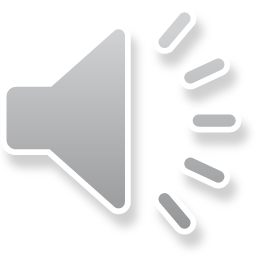 By: Sarah Dumais, RN, BSN, CRC
Copyright 2024, Martin’s Point Health Care, Inc. These materials may not be reproduced or distributed without the prior written permission of Martin’s Point.
Heart Failure in the United States*
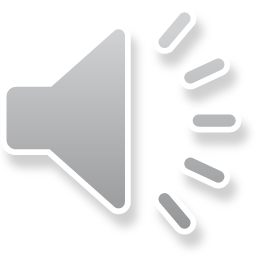 *https://www.cdc.gov/heart-disease/about/heart-failure.html 1/30/2025
2
Documenting Heart Failure
Providers should document the type of Heart Failure, whether it’s acute or chronic, systolic or diastolic, and any other associated conditions such as hypertension and/or CKD. *
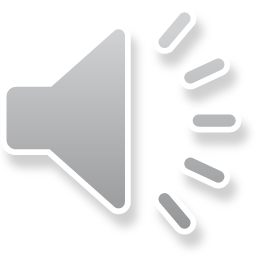 *https://www.cms.gov/files/document/fy-2025-icd-10-cm-coding-guidelines.pdf
3
Heart Failure Documentation (Outpatient Setting)
During the encounter, providers should review and document the most current status of the patient’s heart failure to ensure accuracy of the clinical documentation. Unconfirmed diagnoses should not be coded in the outpatient setting.*
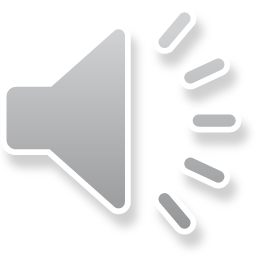 *https://www.cms.gov/files/document/fy-2025-icd-10-cm-coding-guidelines.pdf
4
Documentation Check
Assess and document co-existing conditions that affect patient care/treatment/management. 
Review & update the problem list & medication list,  document physical findings, comment on results.
Documentation shows how the condition is being treated/managed.
The assessment & plan accurately reflects how the condition is being treated/managed.
Diagnosis matches the documentation.
Documentation of the diagnosis supports the ICD-10 code documented by the provider.
Conditions that are resolved AND no longer being treated may be identified by a historical diagnosis. 
The diagnosis is documented to the highest level of specificity (if known). 
When applicable- severity, laterality, type.
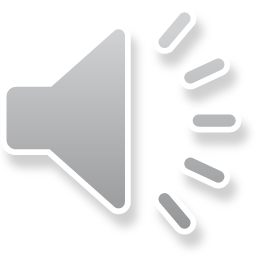 Questions? Contact us at RASupport@martinspoint.org
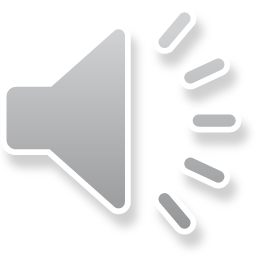